大阪府版「にも包括」ポータルサイト　情報シート
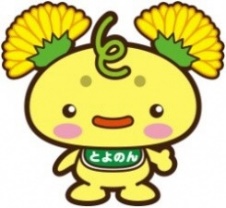 02
01
豊能町
窓口
「にも包括」協議の場
「にも包括」協議の場では、こんな活動をしています。
地域移行を検討したい時の連絡先はこちらです。
01
窓口
地域移行を検討する時は、下記にご連絡ください。
豊能町　生活福祉部福祉課　福祉相談支援室
　　
　　　　住所　　　　：大阪府豊能郡豊能町東ときわ台1-2-3
　　電話番号　　：072-738-7770
　　担当　　　　：福祉相談支援室相談員
02
精神障がいにも対応した地域包括ケアシステムの構築のための協議の場について
具体的な内容
協議の場の名称
豊能町自立支援協議会　地域会議
年２回程度開催し、大阪府の状況や地域課題の確認をしています。
大阪府が実施している「長期入院精神障がい者退院支援強化事業」の進捗報告や、地域の実践事例報告を行っている。また、地域生活支援拠点等の整備促進、運用についての協議も行っている。

令和５年度の議題
第１回　令和５年10月3日（火）　14時～15時30分
（１）地域生活支援拠点等の整備について
（２）精神障害にも対応した地域包括ケアシステムについて
（３）地域会議の年間予定について
（４）その他

第2回　令和６年１月29日（月）　14時～14時45分
（１）地域生活支援拠点等の整備について
（２）地域会議の年間予定について
（３）その他　　
　※「精神障害にも対応した地域包括ケアシステムについて」の話もあり
開催頻度
年2回程度
協議の場の事務局
豊能町　生活福祉部福祉課
　　　　　福祉相談支援室
協議の場の構成員
・保健所
・障害福祉関係機関
・当事者および家族会
・市町村